Procedural Memory
Psychology 3717
introduction
Different than memory for facts
How do you read?
How do you do math?
How do you stop a puck?
Not too easy eh!
properties
Such memory is implicit
The memory bit shows up because we get better at stuff with practice
We don’t know how we do, but we do
I keep getting better at Battlefield V on my xbox, but I don’t know how
Implicit memory
Knowing without remembering
Claperede’s pin prick
Dissociable from explicit memory
Most amnesiacs show totally normal implicit memory
Priming
Priming shows up when you get enhanced identification of a previously seen but now degraded stimulus
The previous experience is NOT necessary to complete the task, but it helps (it primes)
Word fragment completion
Stem completion
Perceptual identification
Picture fragment completion in pigeons
Characteristic of priming
RI has little effect
LOP has little effect (but see Challis and Brodbeck, 1992)
Hyperspecific
Stochastically independent of explicit memory
Implicit learning
People can learn, indeed DO learn other tasks implicitly
Artificial grammars
Correlated events
Abstract concepts
Event sequences
Problem solving
Start state and goal state
Problems can be well defined or sort of fuzzy
Heuristics and algorithms
We learn these things in many respects, implicitly
Supermemory
Memory can be improved 
View it as a skill
The case of Rajan
Chess experts
All about chunking it seems
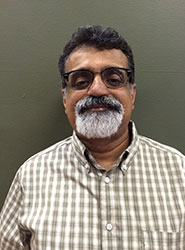 But how?
Info put into LTM quickly
Better retrieval techniques
Gets faster with practice
Conclusions
Practice practice practice
Tends to be implicit
Often retained even after an injury